Seminarium dyplomoweCeleWymagania
Leszek J Chmielewski
Wydział Zastosowań Informatyki i MatematykiSGGW
http://www.wzim.sggw.pl/leszek_chmielewskihttp://lchmiel.pl
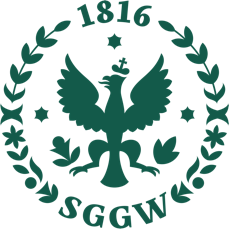 Cele seminarium
Pomóc w wyborze tematu pracy dyplomowej
Skonkretyzować zawartość pracy
Przygotować do napisania dobrej pracy
Sprawdzić stan swojej pracy dyplomowej
Opanować umiejętność prezentacji

… pomóc w pokonaniu trudności
2/8
Jak to robimy
Omawiamy zasady pisania prac
Zarządzenie Rektora nr 34 w sprawie wymogów (…) prac dyplomowych
R. Zabielski, Przewodnik pisania prac magisterskich (…)
R. Zabielski, M. M. Godlewski, Przewodnik prezentowania informacji naukowej (…)
Wykłady: struktura, literatura, zwyczaje, problemy, błędy, porady…
Studenci kolejno prezentują tematykę swoich prac
Prezentacja
Dyskusja
Podsumowanie
Konsultacje
3/8
Warunki zaliczenia – prezentacja
Prezentacja tematyki pracy

Tytuł i tematyka pracy – o co chodzi?

Streszczenie pracy

Zawartość pracy – najciekawsze elementy

Spis treści pracy
z podrozdziałami
4/8
Warunki zaliczenia – prezentacja
Tematyka pracy
Skąd taki temat? O co chodzi?
Streszczenie pracy
Praca w skrócie. Po co? Dlaczego? Co zrobiono (będzie zrobione)?
Co jest najbardziej wartościowe?
do 1000 słów
Zawartość pracy. O czym warto powiedzieć?
Spis treści pracy
z podrozdziałami, bo w Zarządzeniu jest wzór spisu treści
5/8
Spis treści wg Zarządzenia nr 34
Wstęp
Przegląd piśmiennictwa
Cel, materiał i metodyka pracy
Omówienie i dyskusja wyników
Podsumowanie i wnioski
Literatura (spis piśmiennictwa)
(ewentualnie) Aneks
6/8
Materiały w sieci
Prowadzący
http://www.wzim.sggw.pl/leszek_chmielewski
http://lchmiel.pl  Dla studentów
http://stud.lchmiel.pl

Zarządzenie, Przewodnik:
http://www.sggw.pl  Dla studentów  Dokumenty do pobrania
7/8
Kontakt z wykładowcą
8/8